ESCUELA NORMAL DE EDUCACIÓN PREESCOLAR.
LICENCIATURA EN EDUCACIÓN PREESCOLAR.
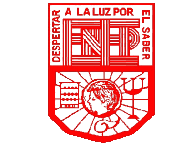 Lizeth Berenice Leos López.
Tercer grado. Sección “A”
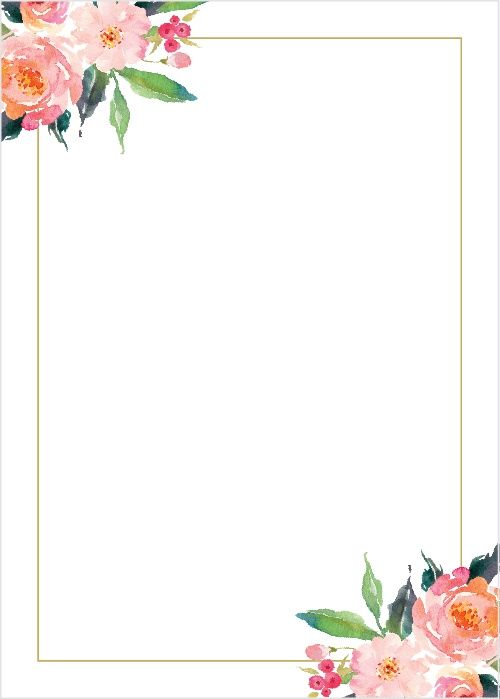 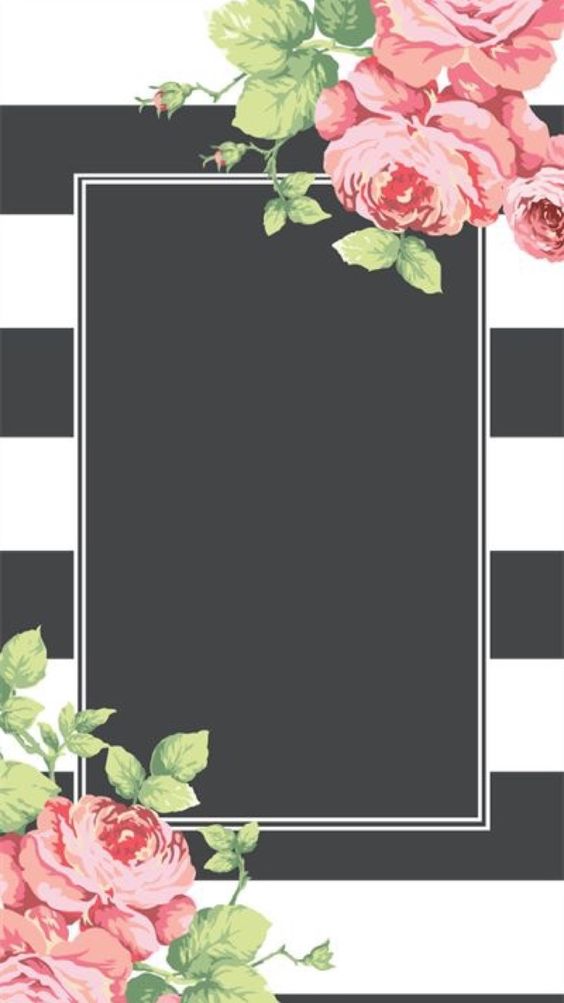 Gloria Dena
Lizeth Leos.
Home phone: 
112 05 09
Cell phone: 
844 343 65 49
E-mail address: 
gloria_dena@live.com.mx
Home phone
Cell phone
E-mail address
422 37 31
842 112 91 88
lizethbleos@gmail.com